WELCOME TO        MICROBIOLOGY DEPARTMENT
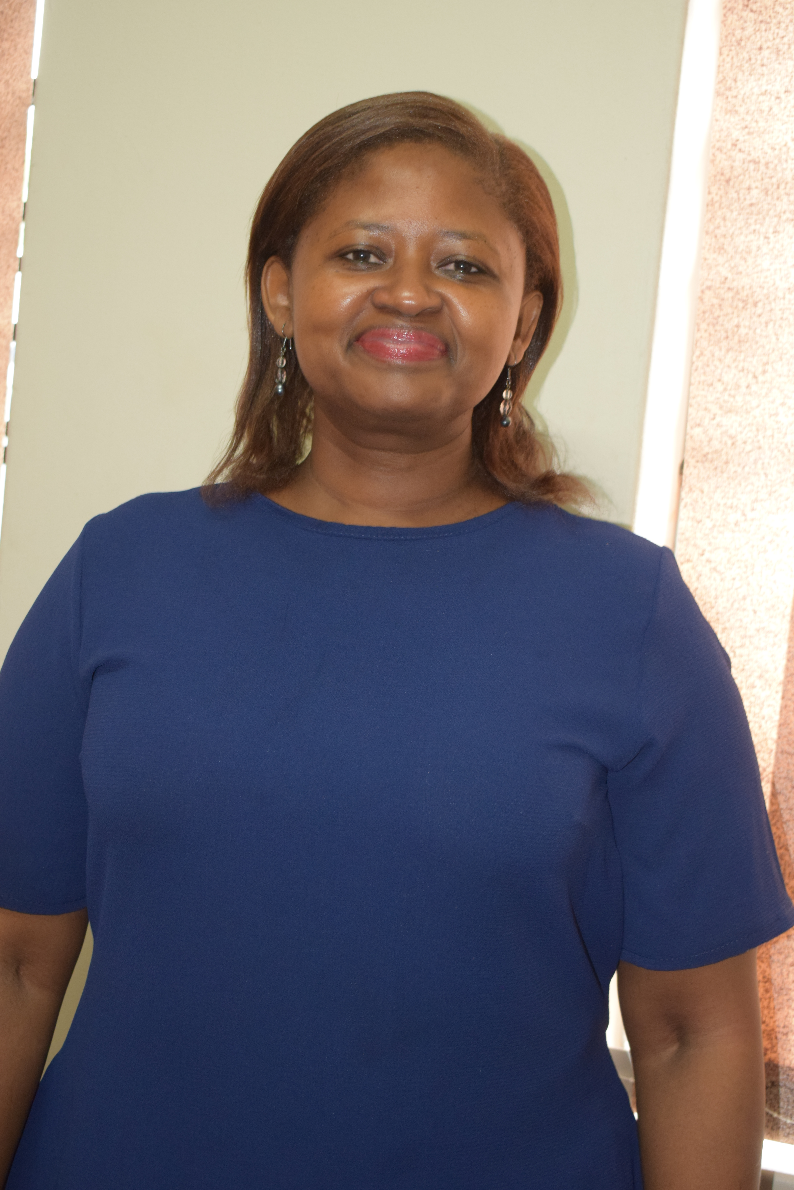 Dr Hazel Tumelo Mufhandu
Deputy Subject Group Leader
Mahikeng Campus
Hazel.Mufhandu@nwu.ac.za
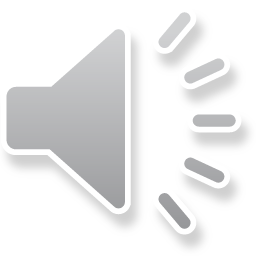 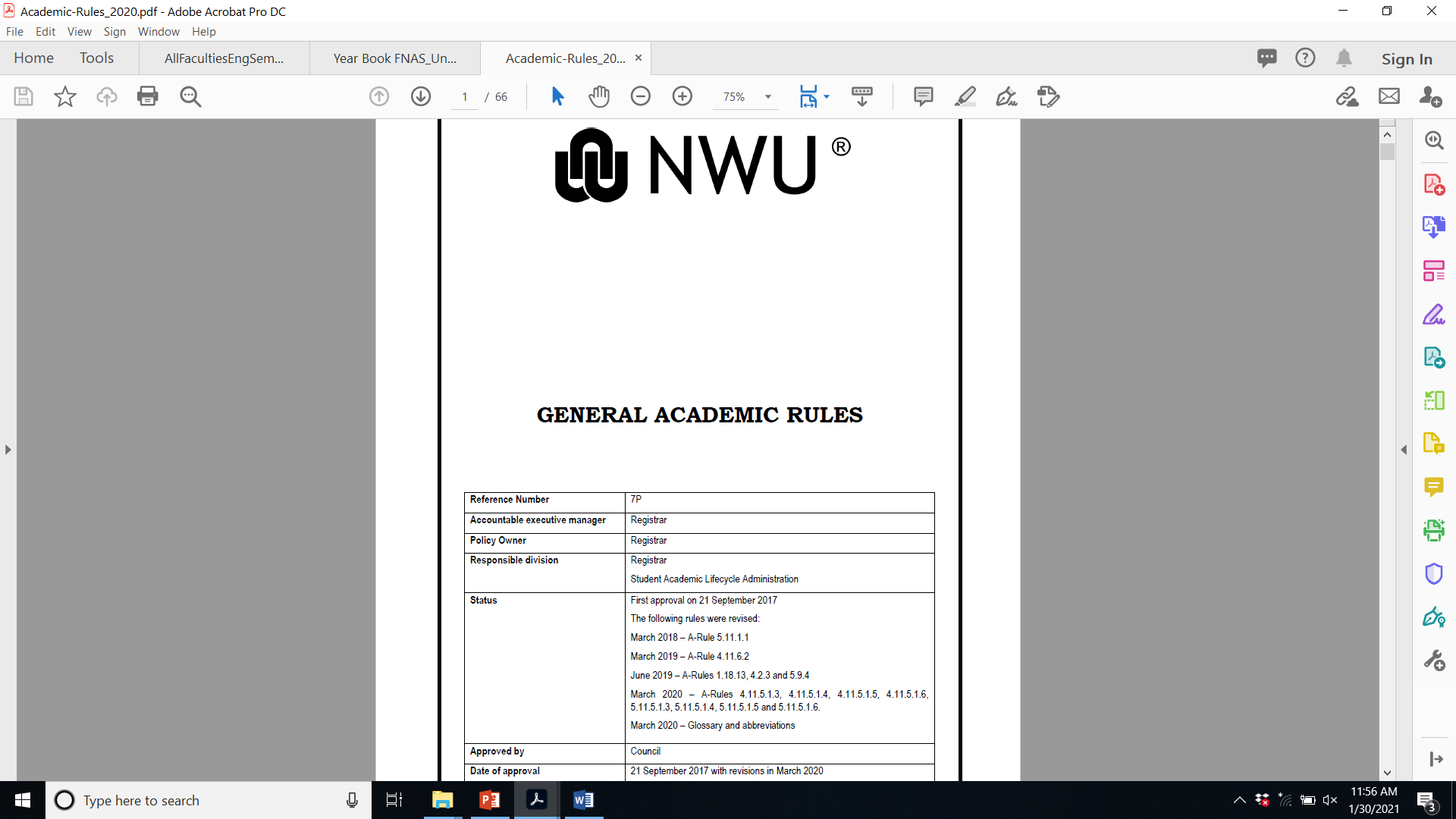 Faculty rules
Application, selection and admission
Module credit recognition & transfer
Exemptions from practicals/classes
Assessments, module marks, module requirements
Examination opportunities
Access to and review marks
Maximum duration, extension and termination of study 
 Readmission 
Withdrawal of qualification
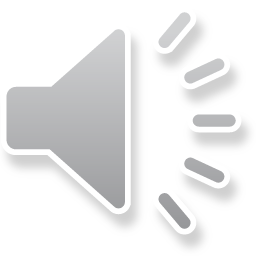 PROGRAMME: BACHELOR OF SCIENCE IN BIOLOGICAL SCIENCES
Programme: Bachelor of Science in Biological Sciences with MICROBIOLOGY AND BIOCHEMISTRY

Programme: Bachelor of Science in Biological Sciences with MICROBIOLOGY AND BOTANY

Programme: Bachelor of Science in ENVIRONMENTAL SCIENCES with MICROBIOLOGY AND CHEMISTRY
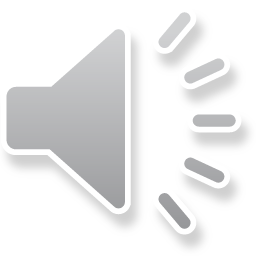 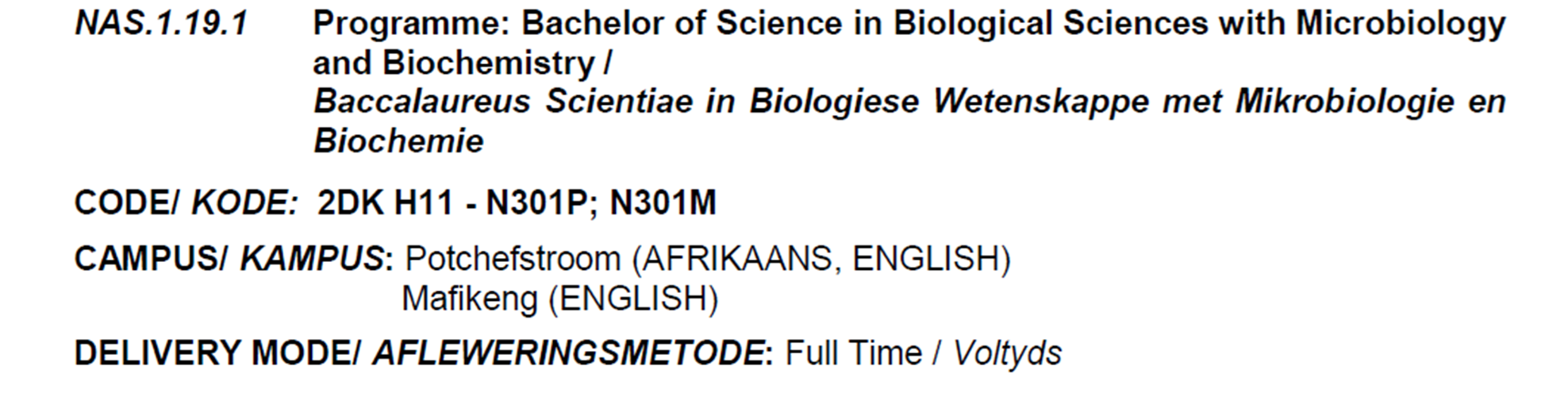 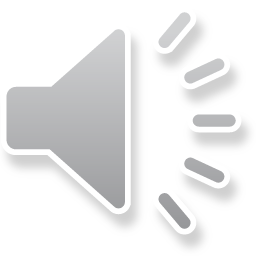 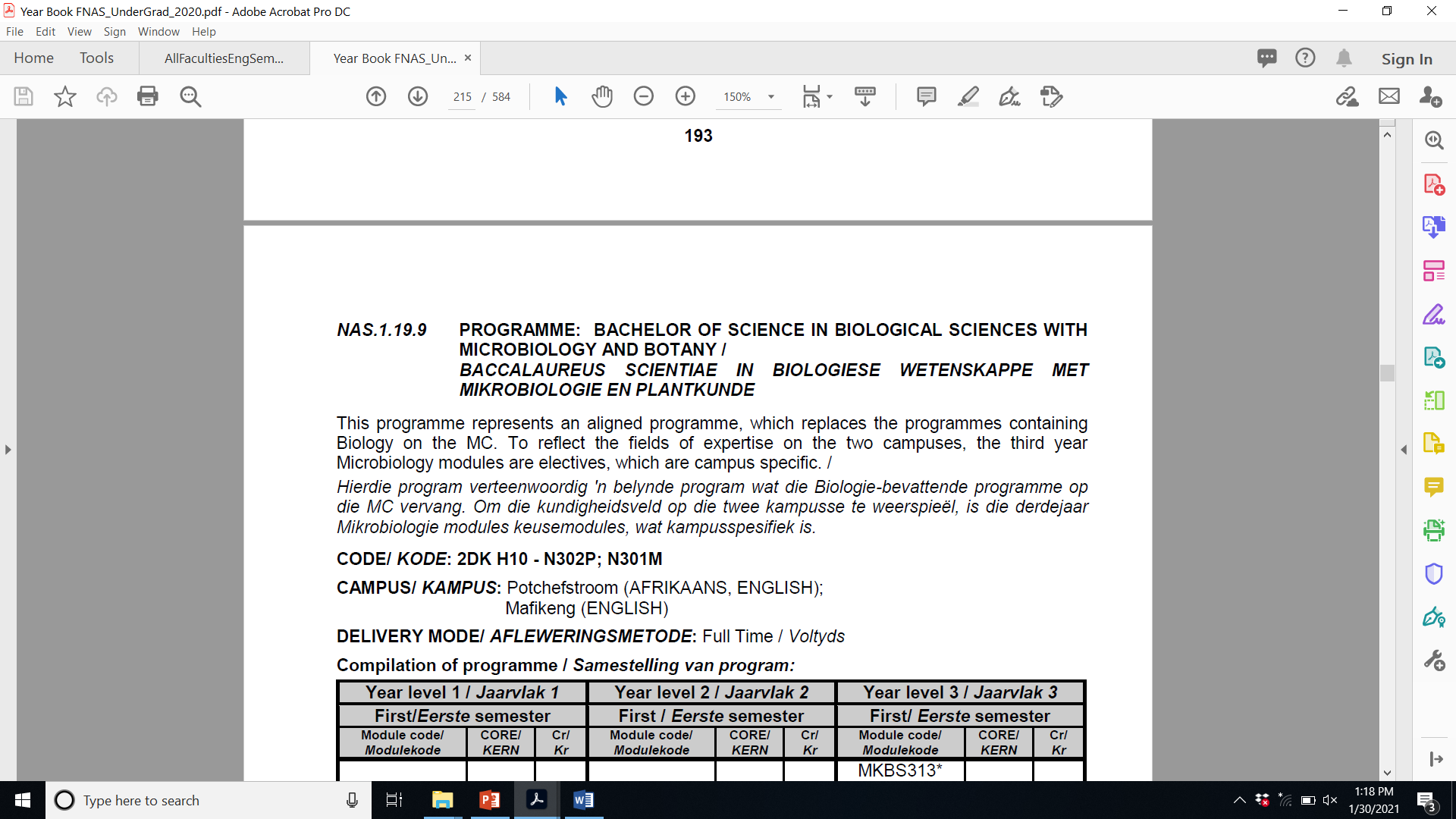 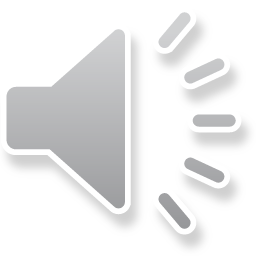 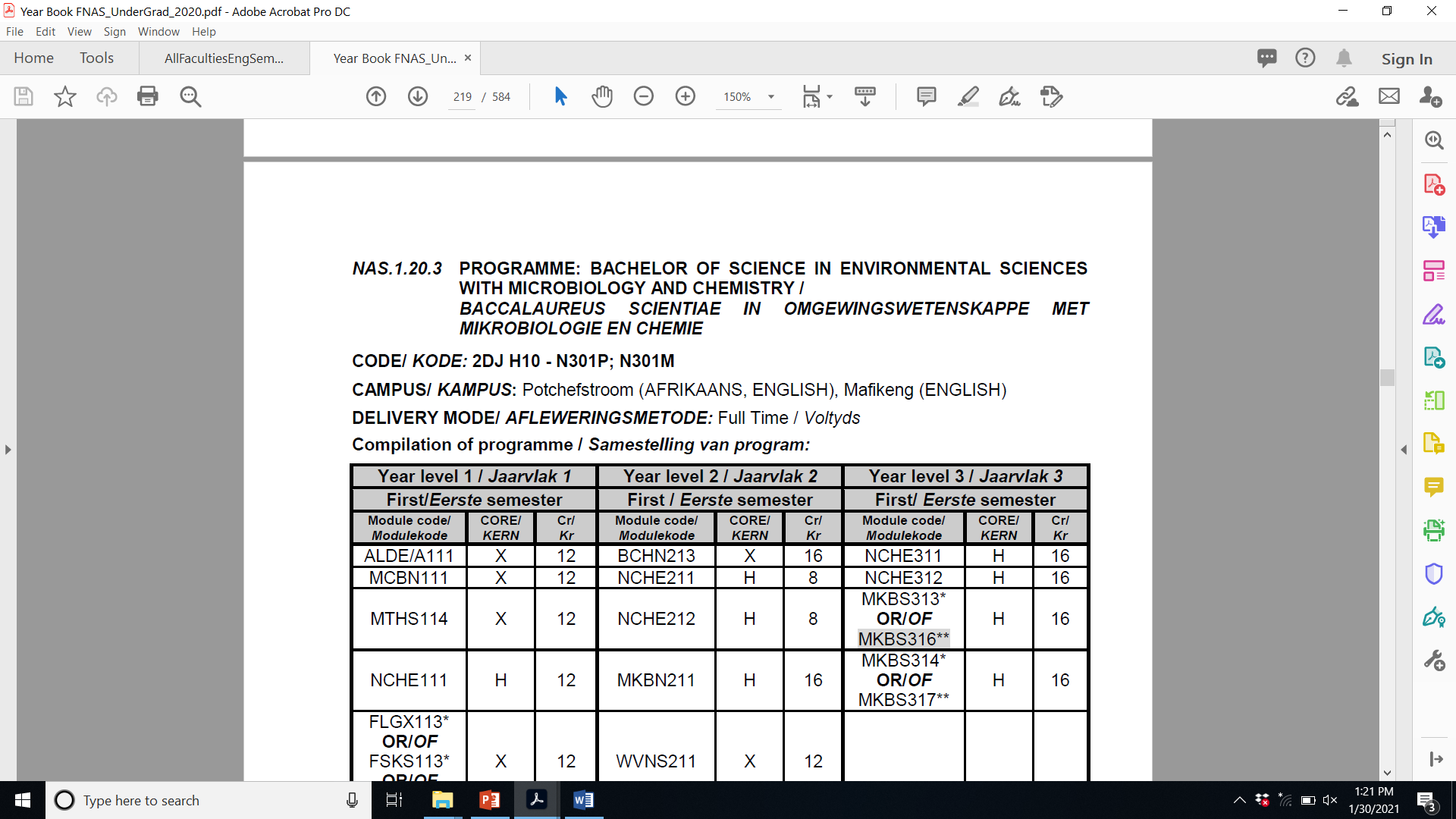 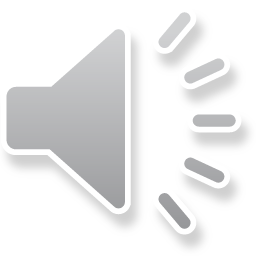 MODULES
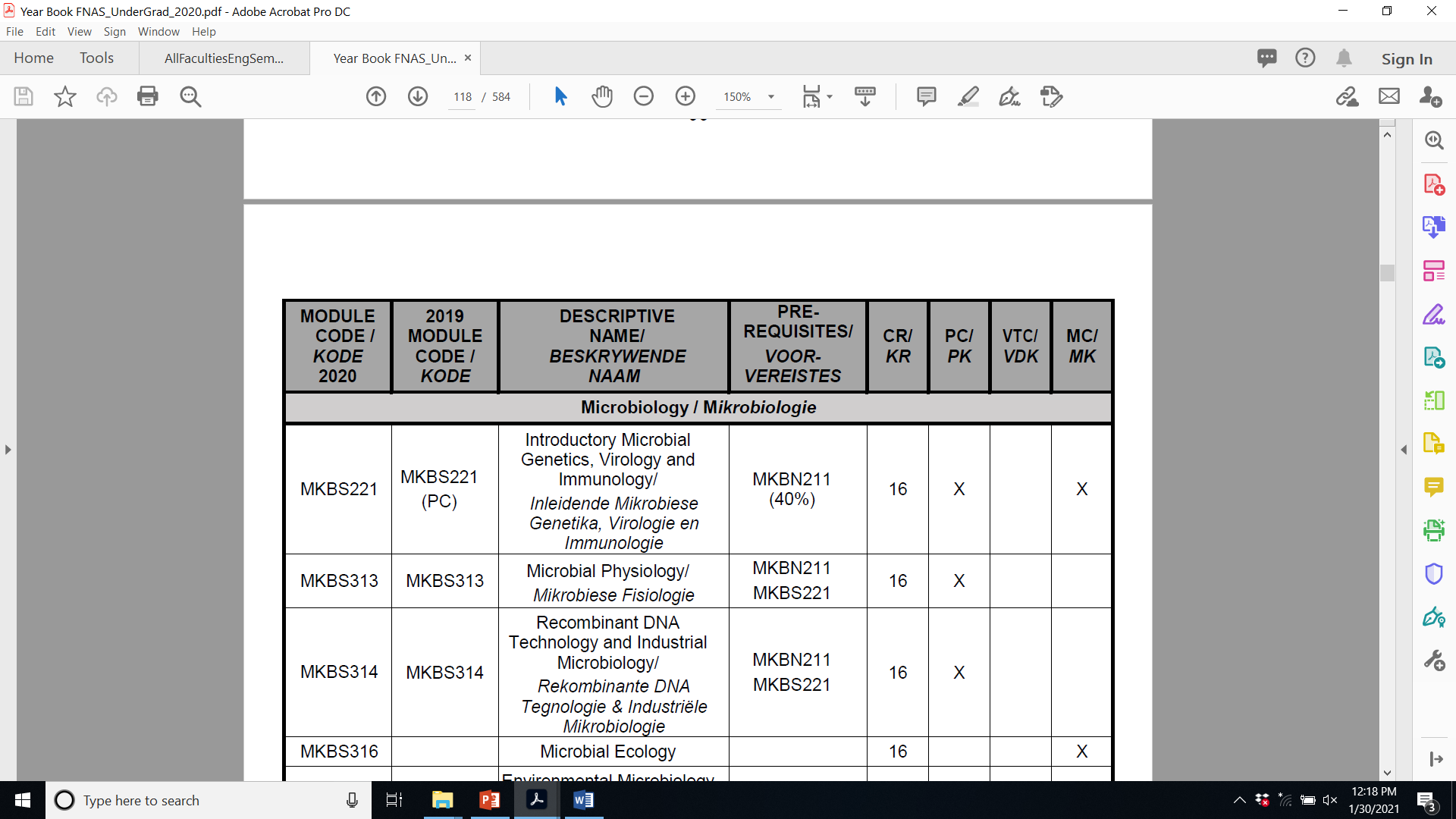 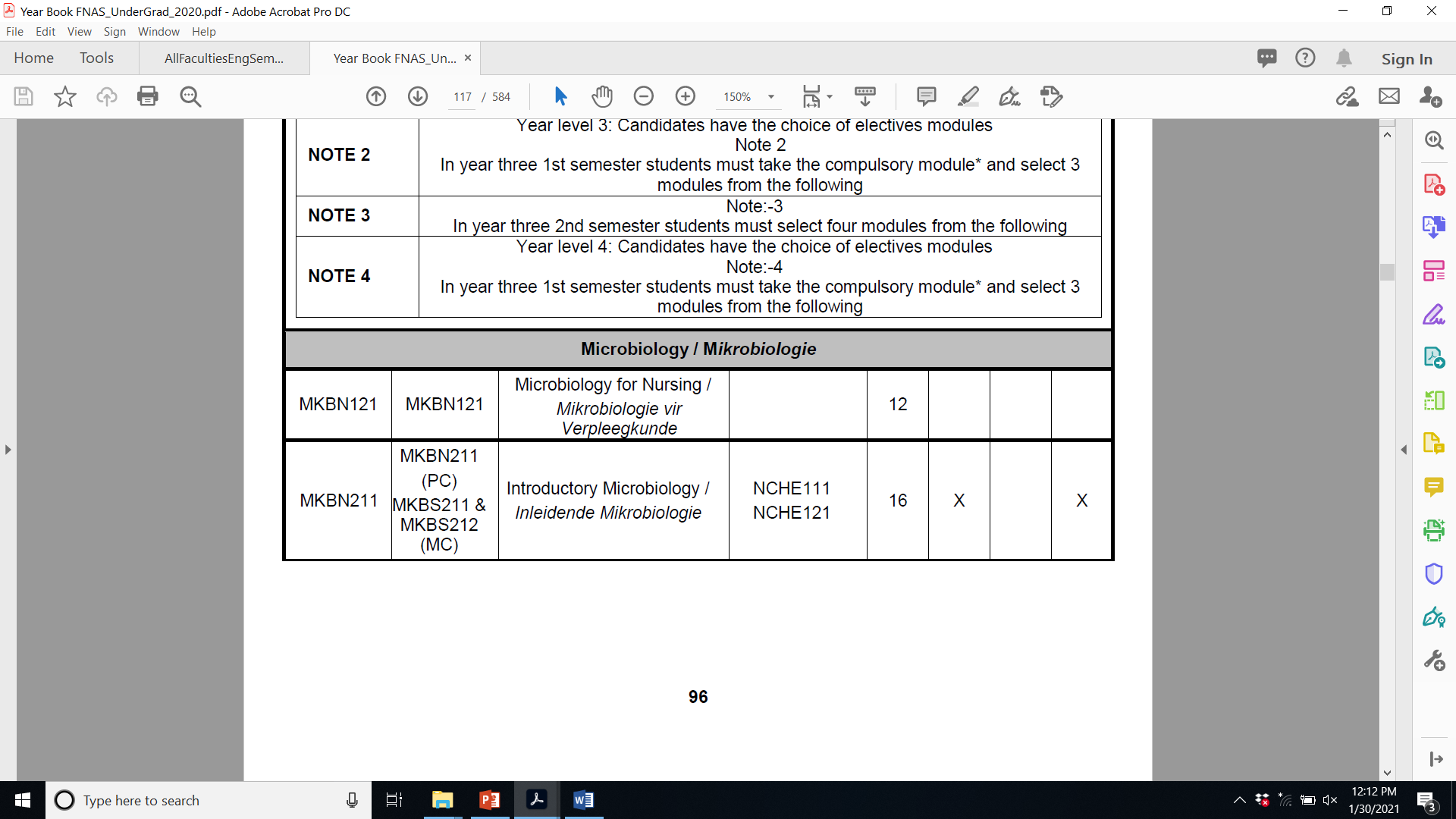 NCHE111 - Introductory Inorganic and Physical Chemistry
NCHE121 - Introductory Organic Chemistry
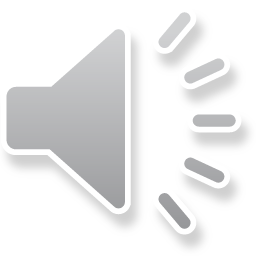 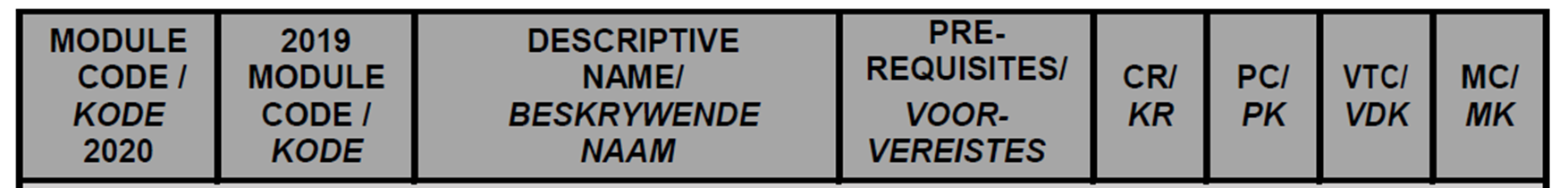 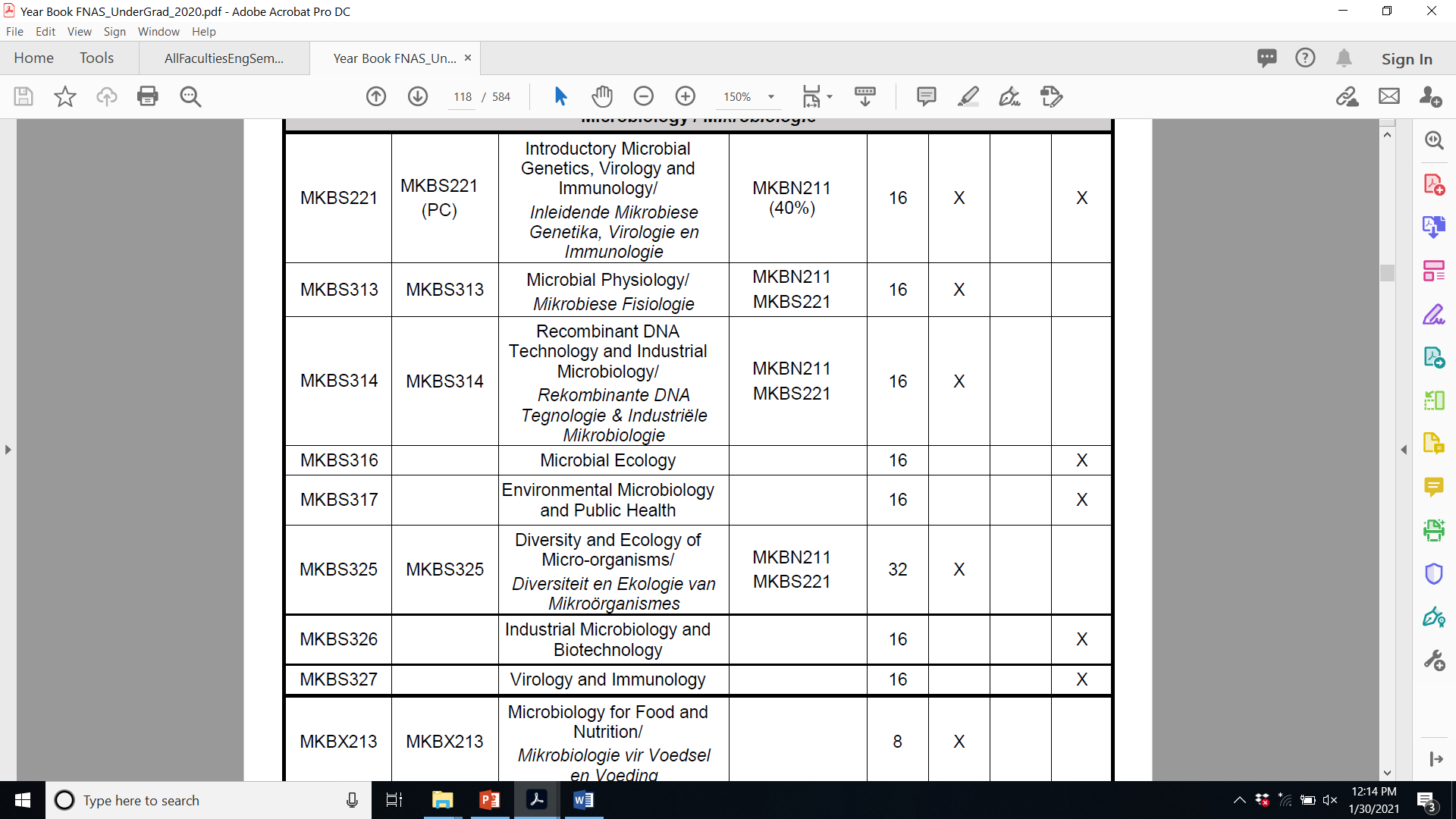 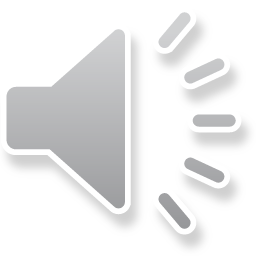 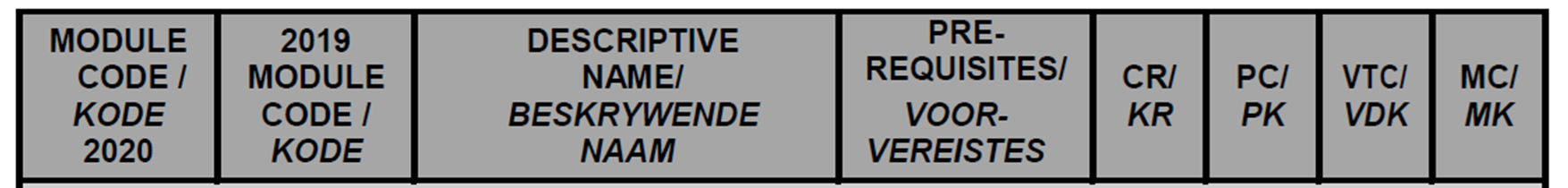 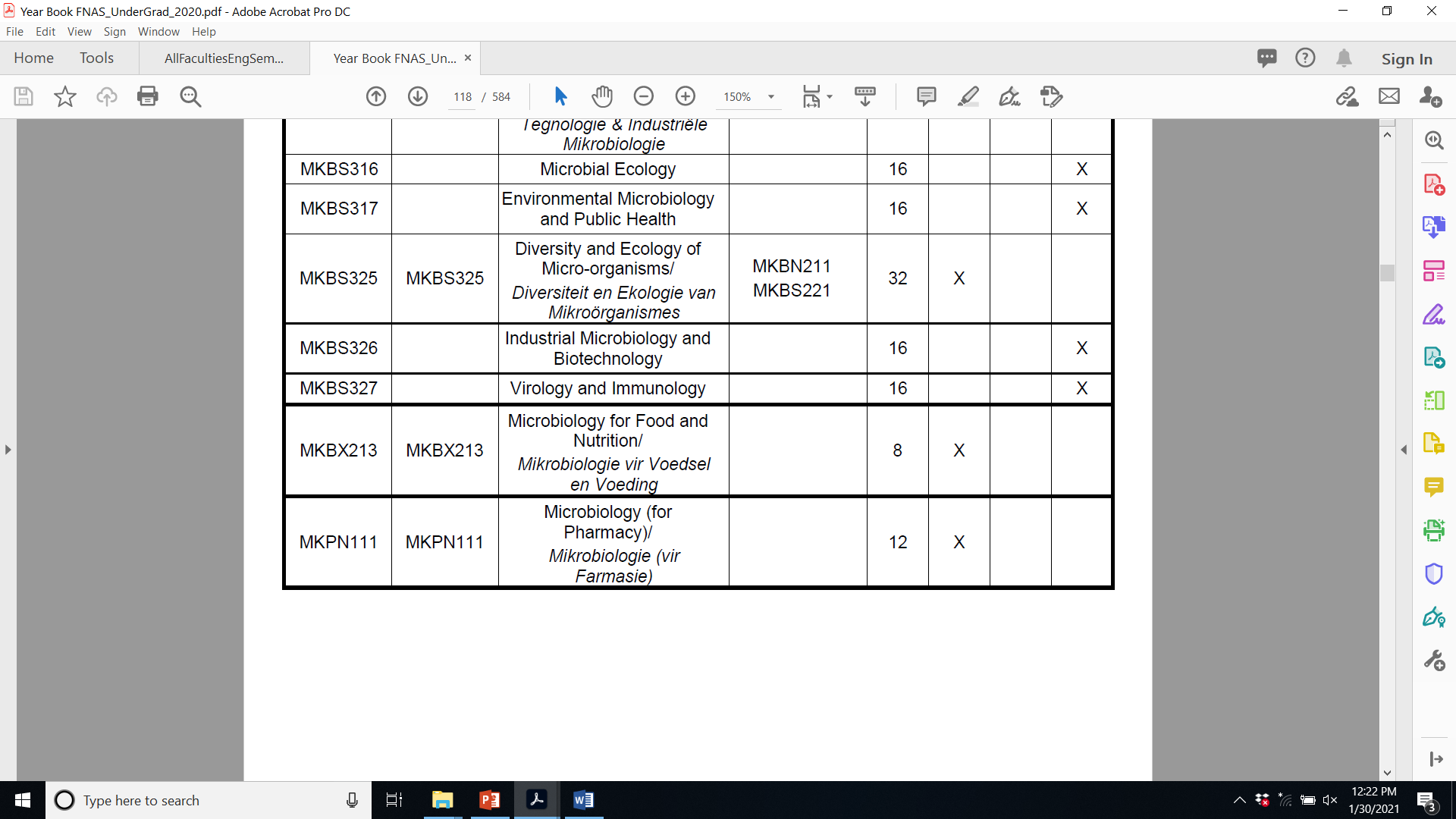 Total Microbiology Modules  = 108 Credits
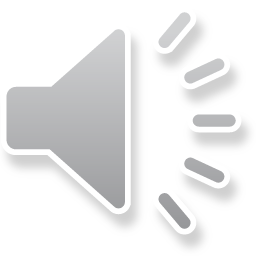 MICROBIOLOGY MODULES - MC
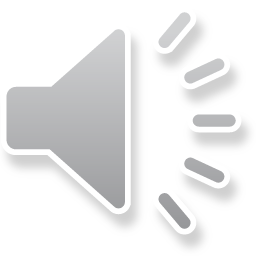 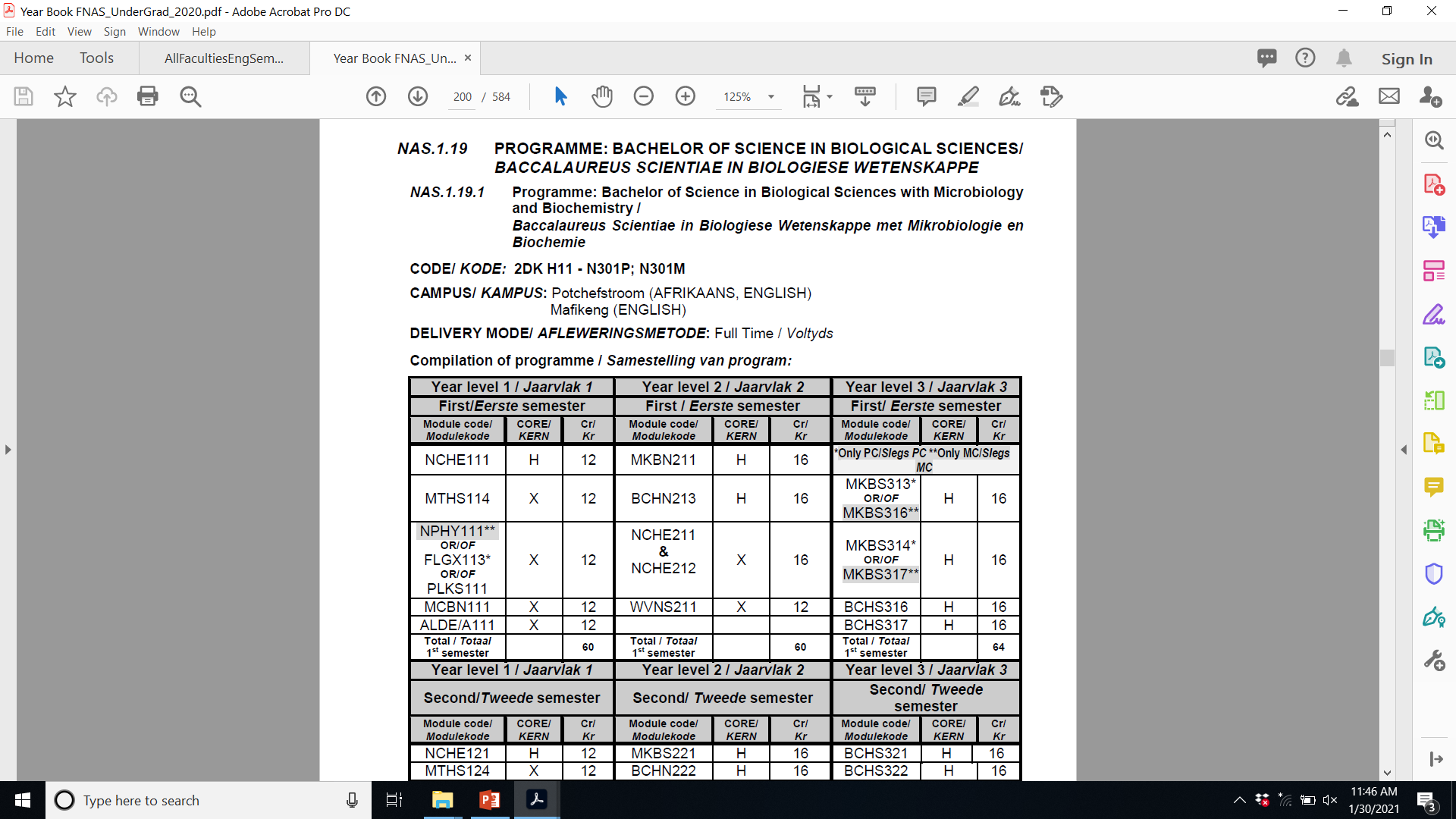 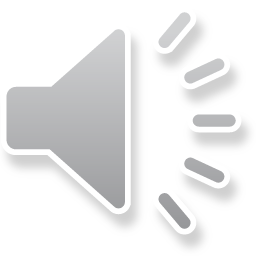 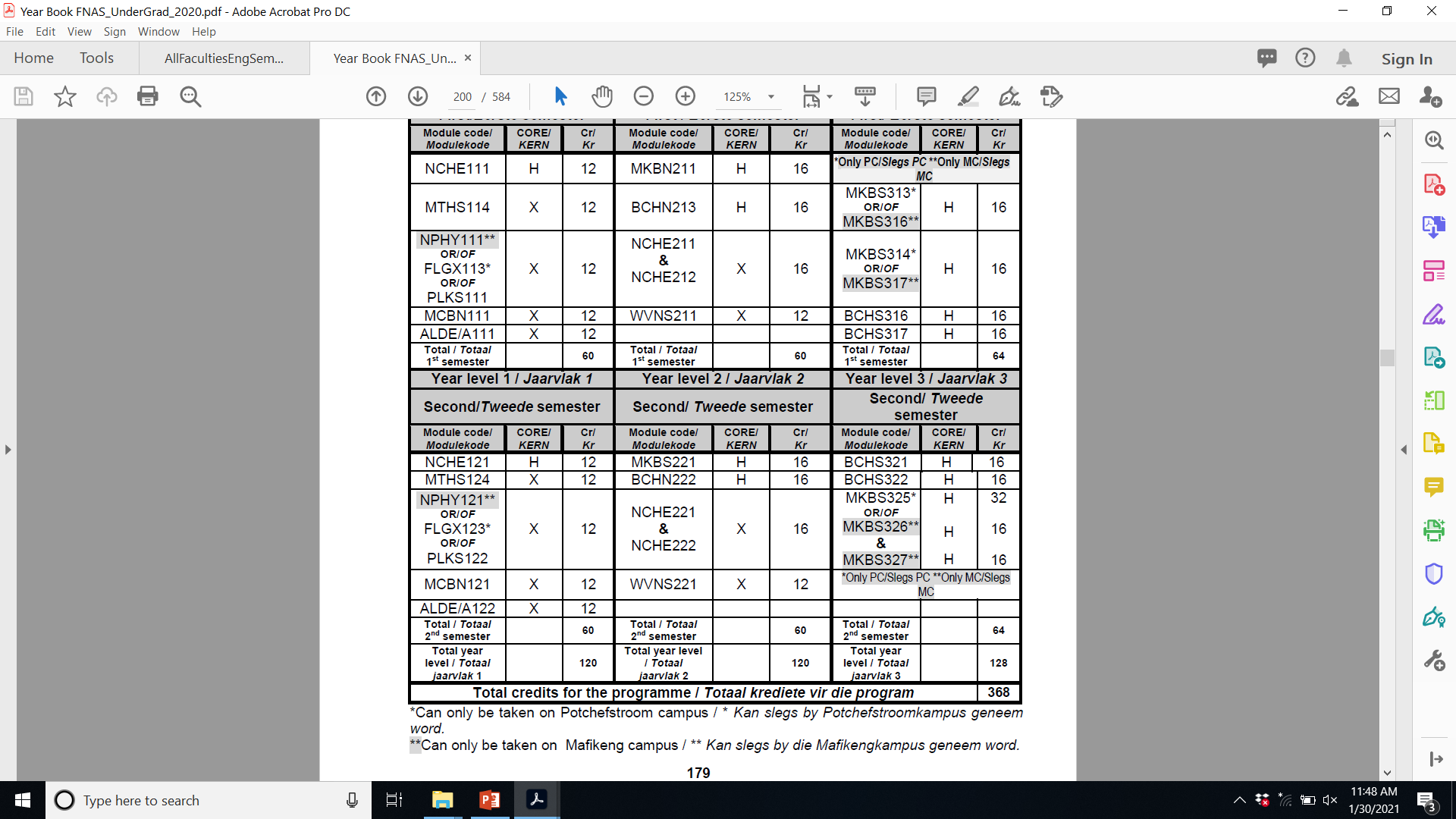 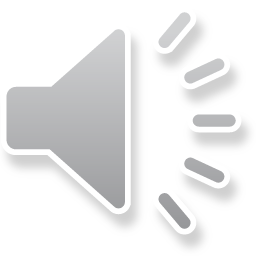 MODULE OUTCOMES
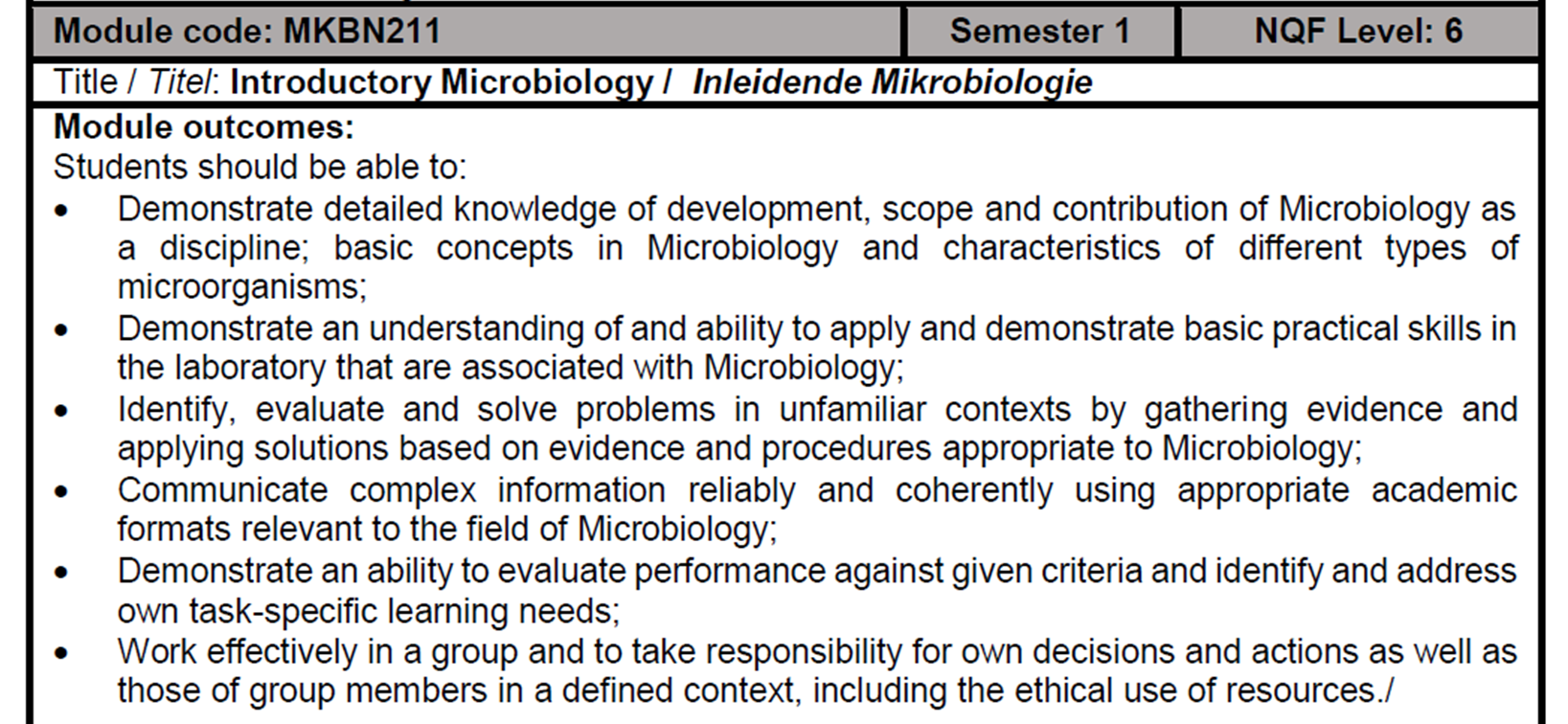 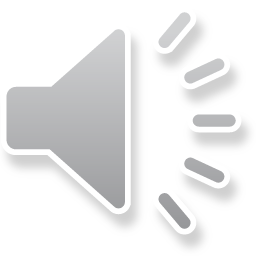 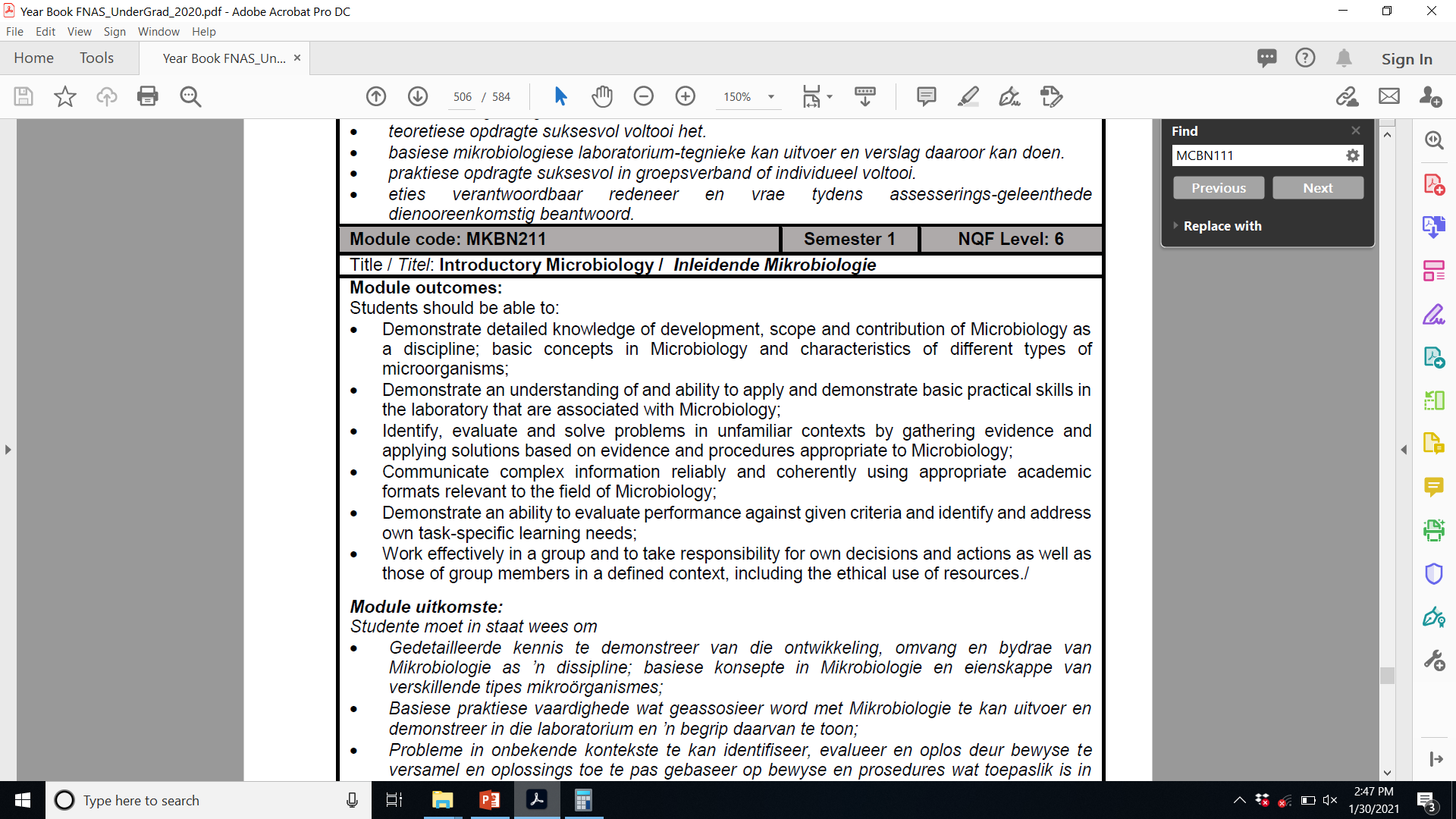 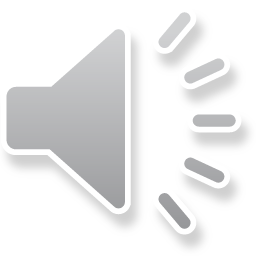 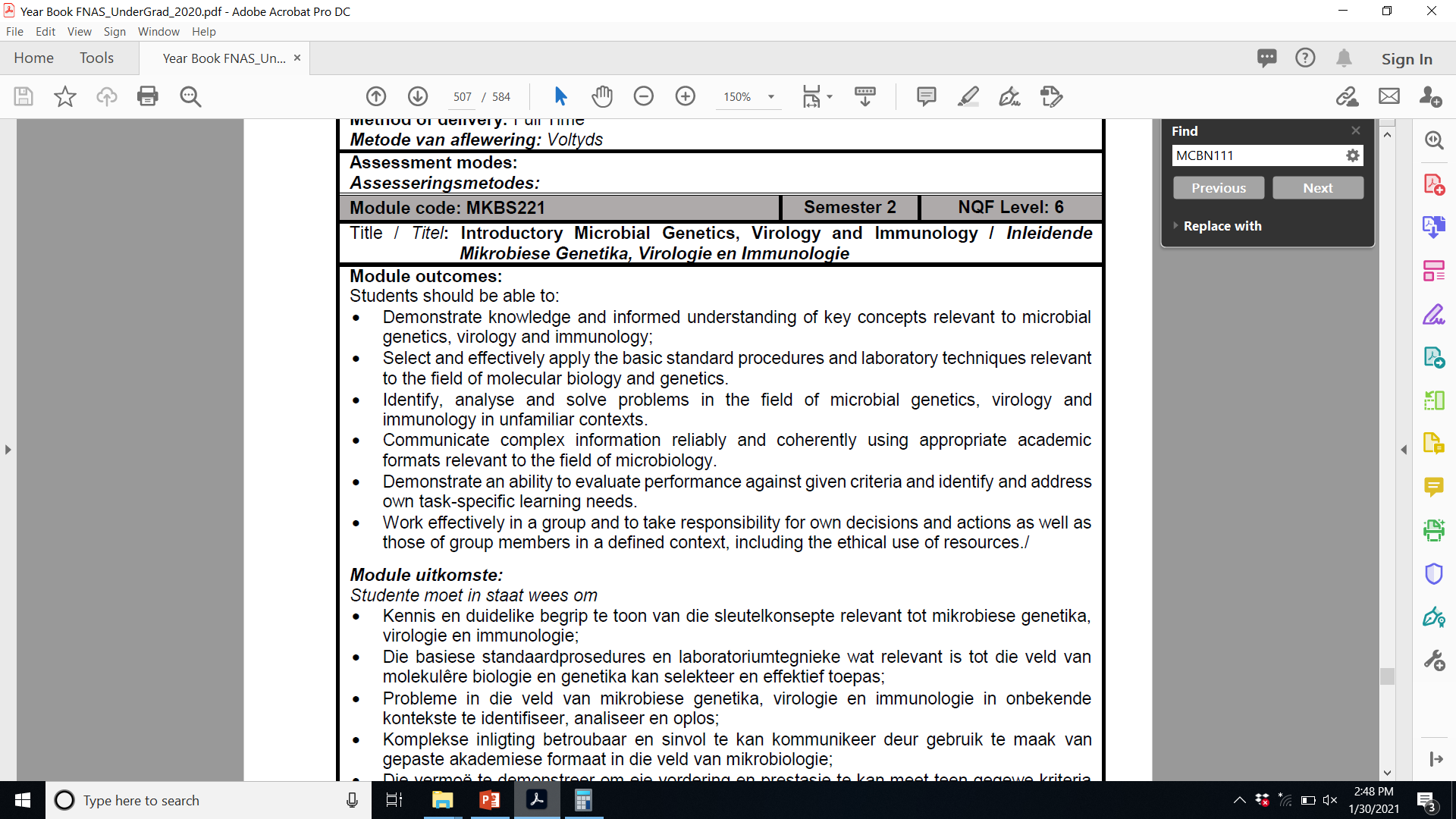 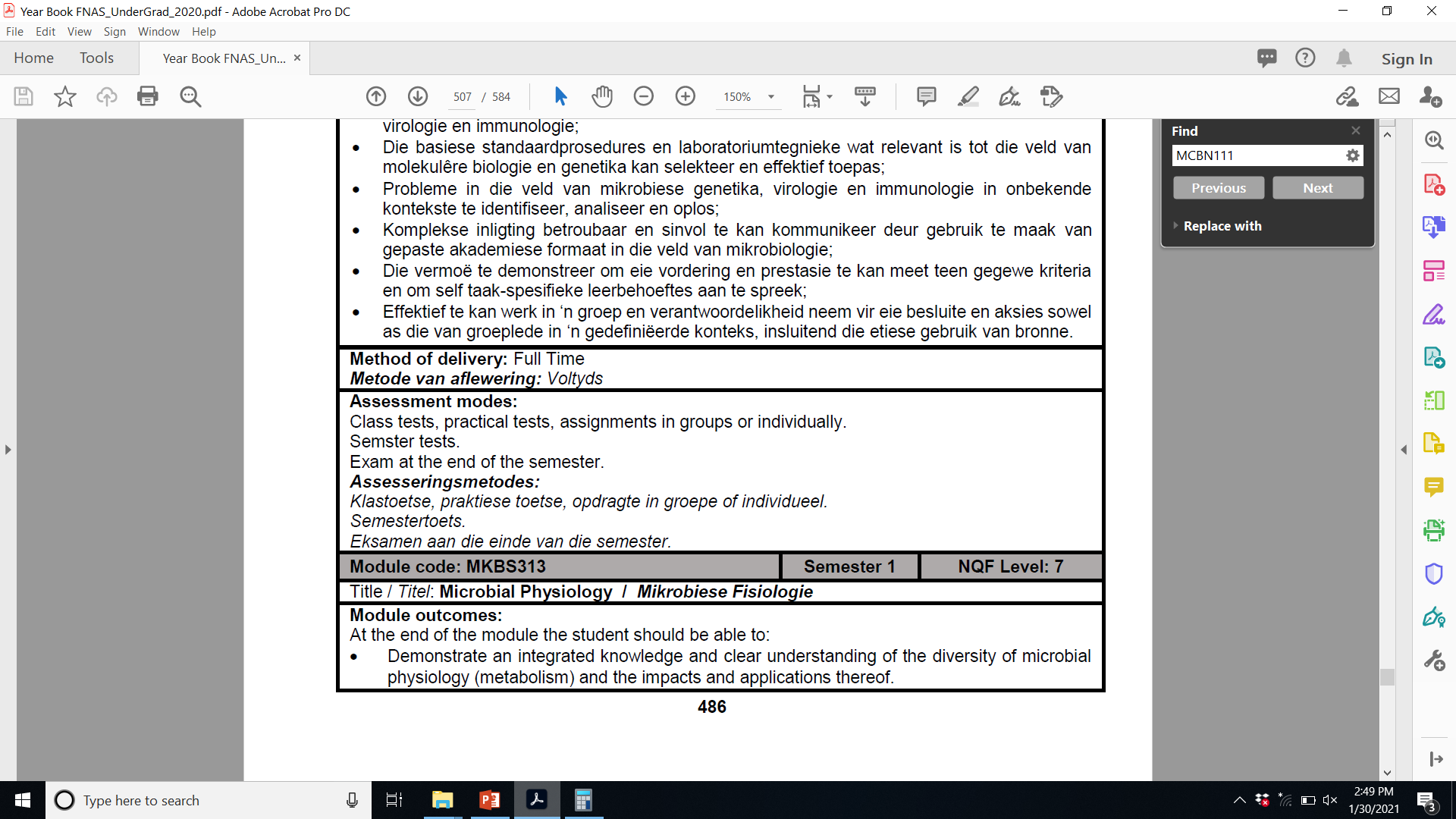 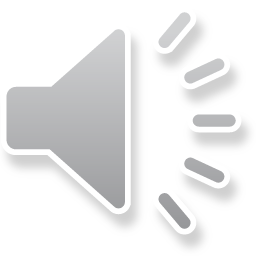 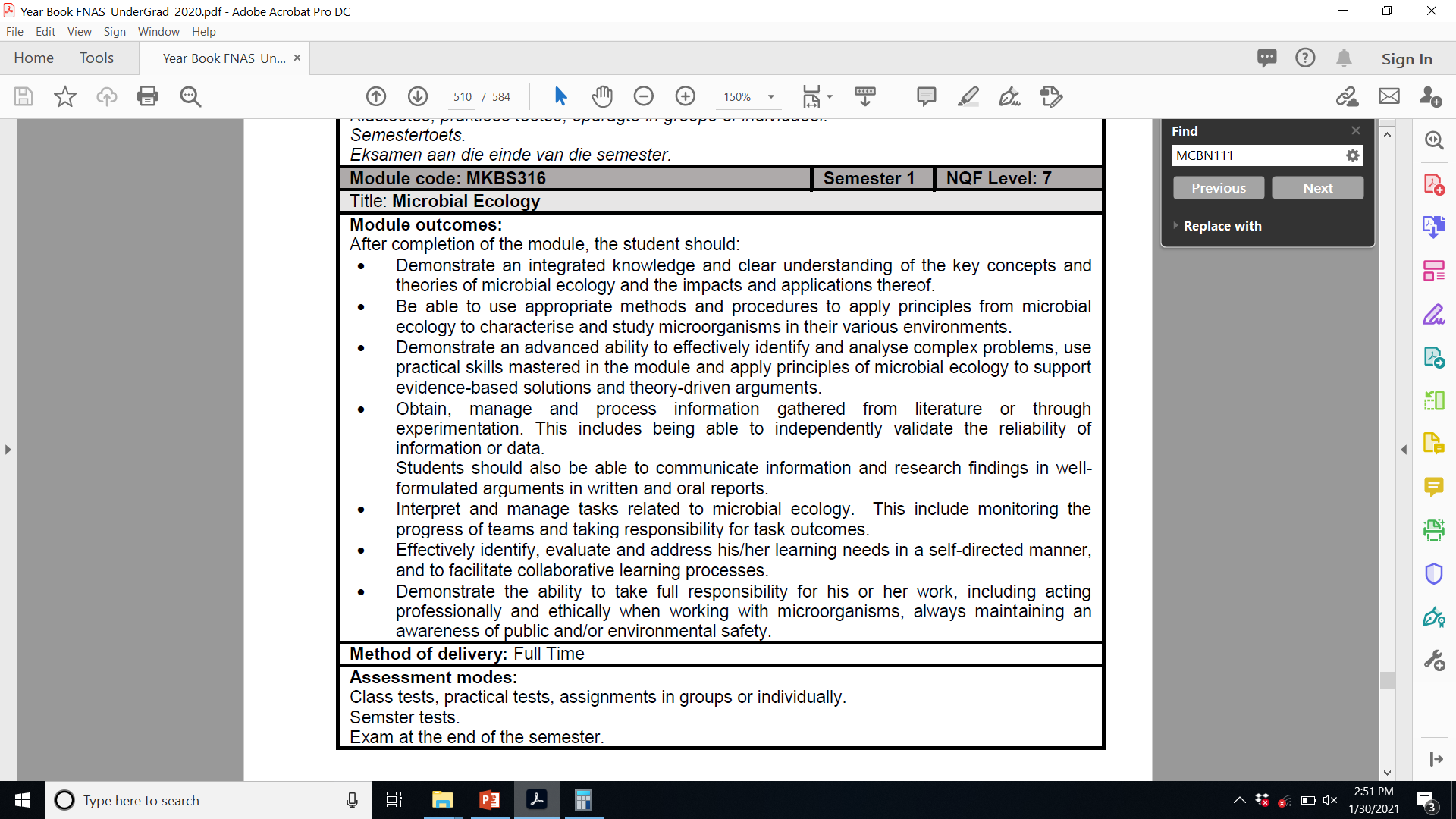 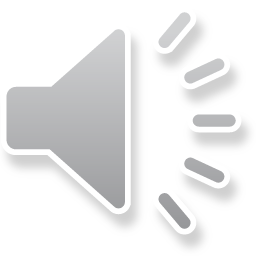 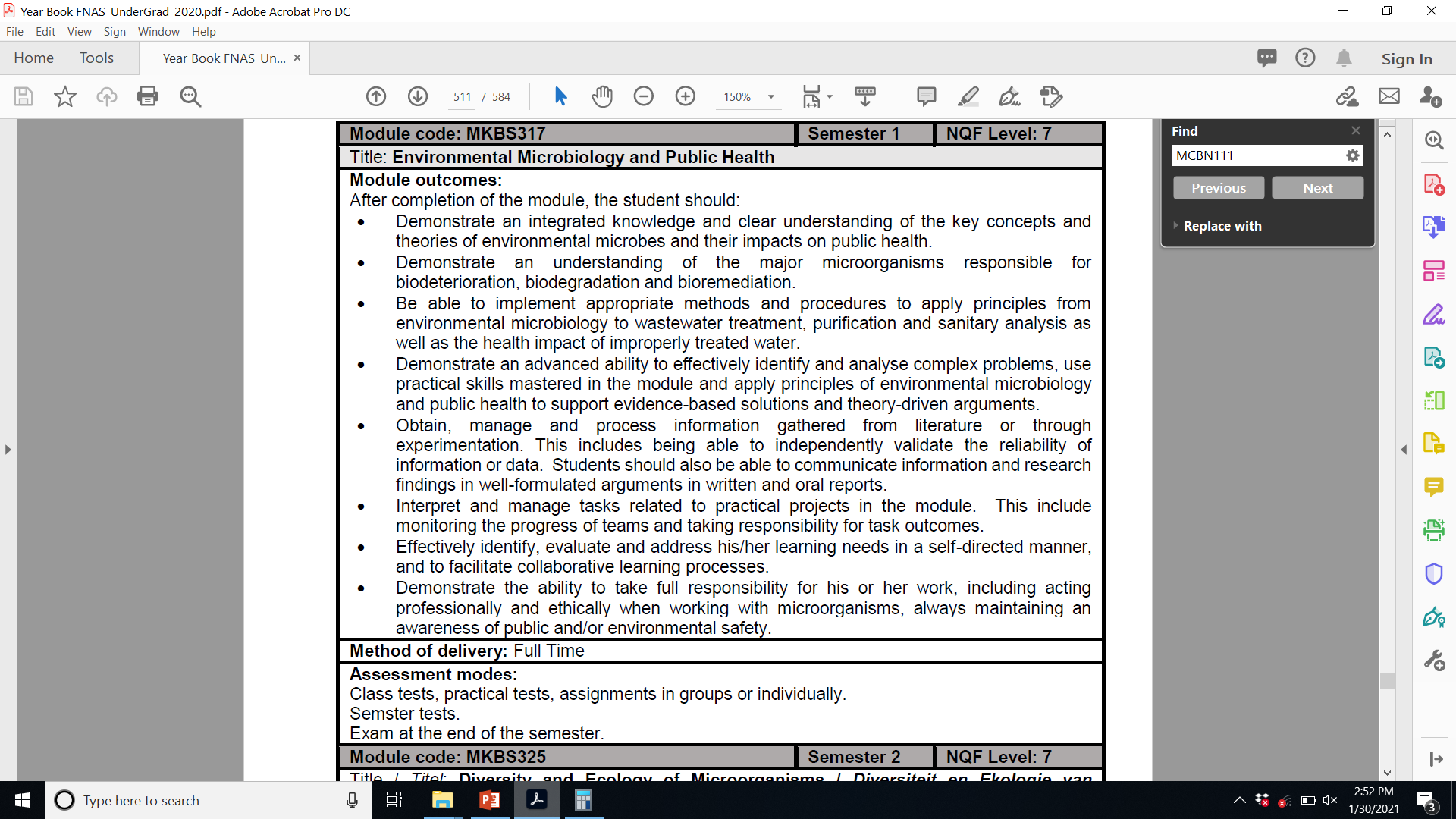 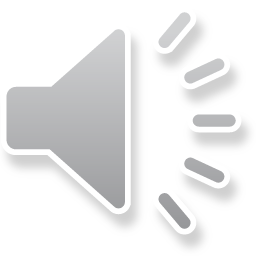 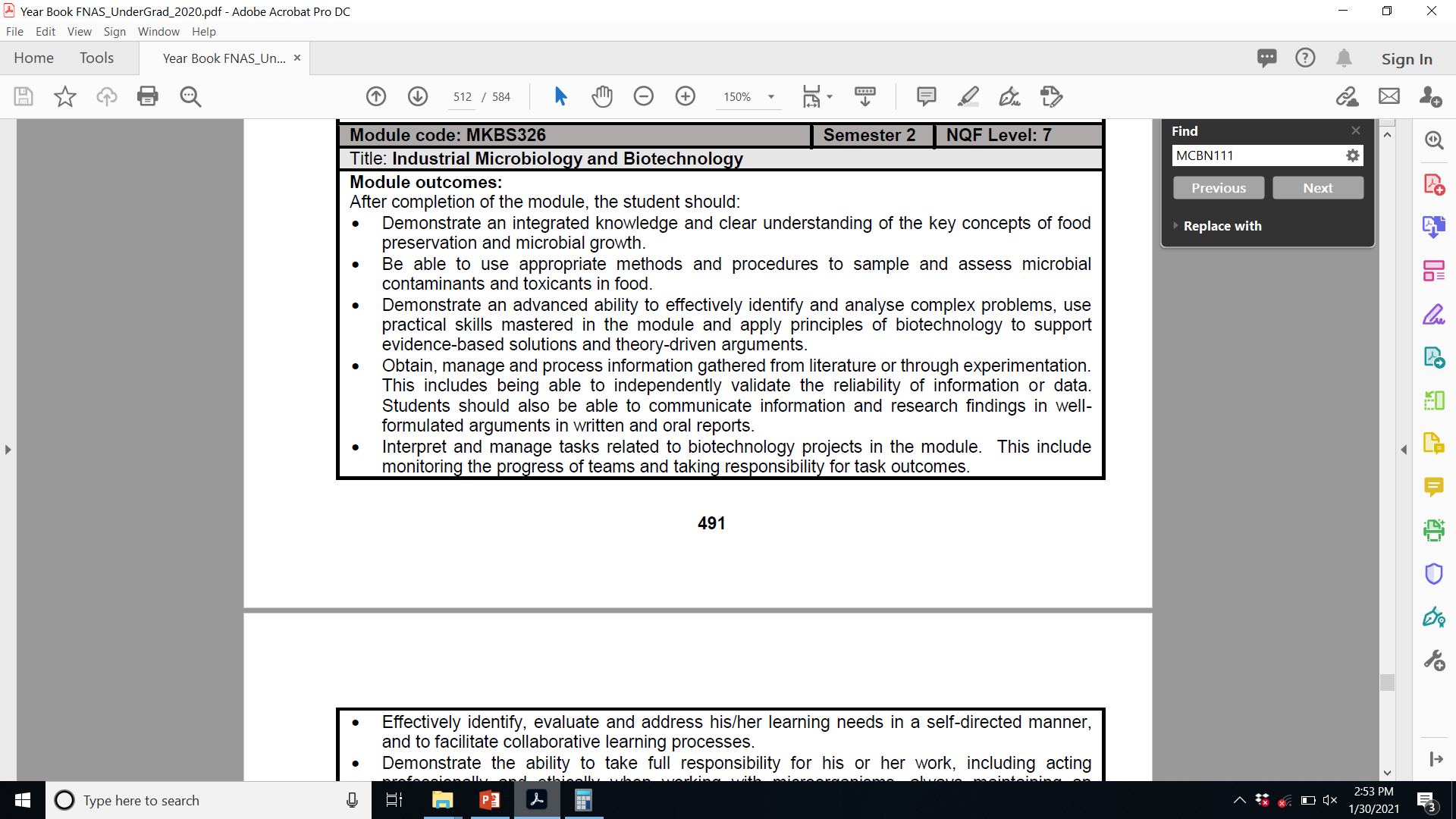 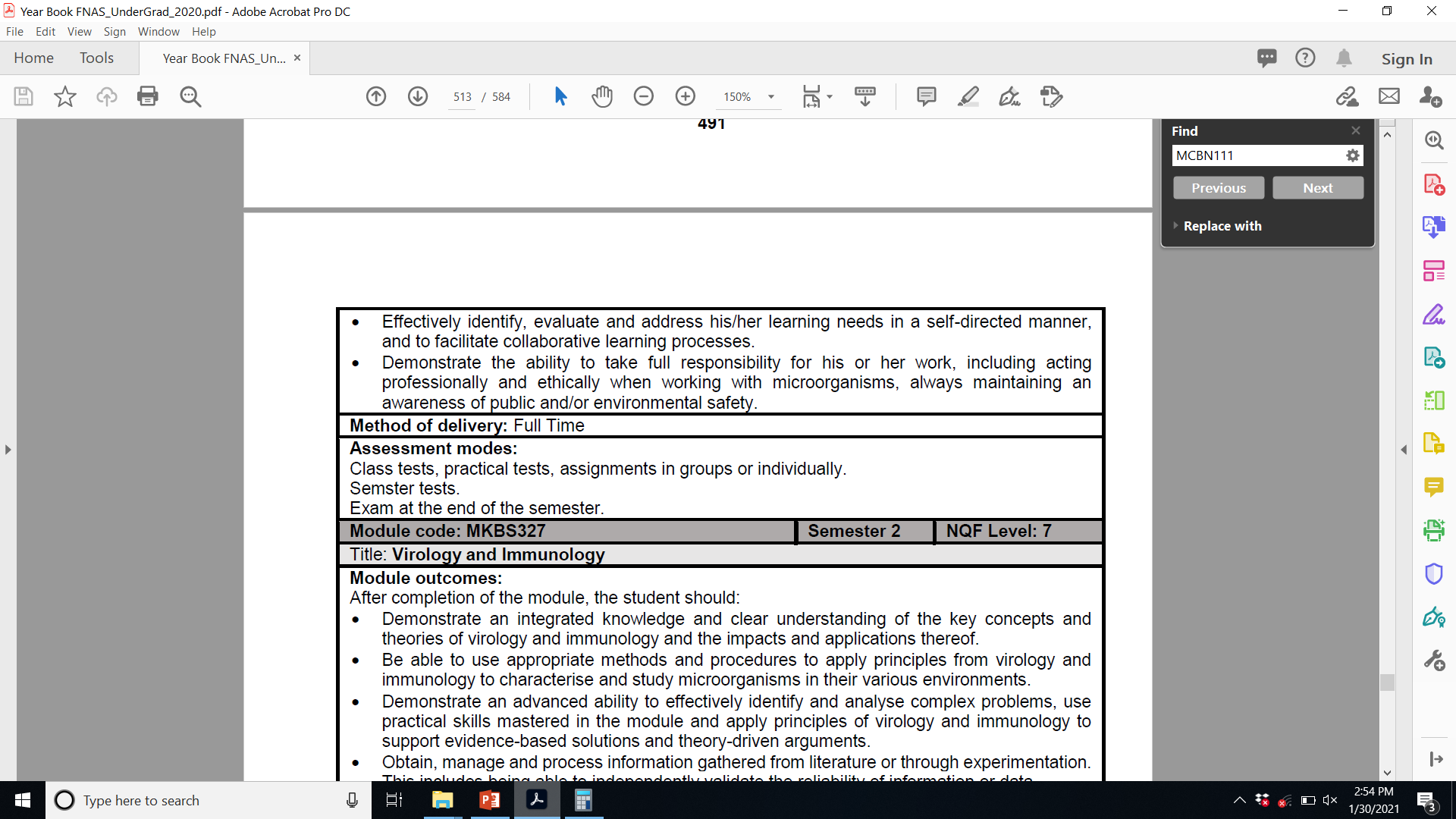 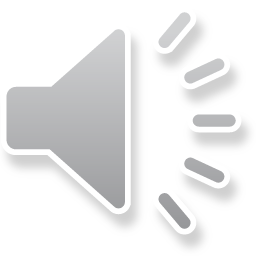 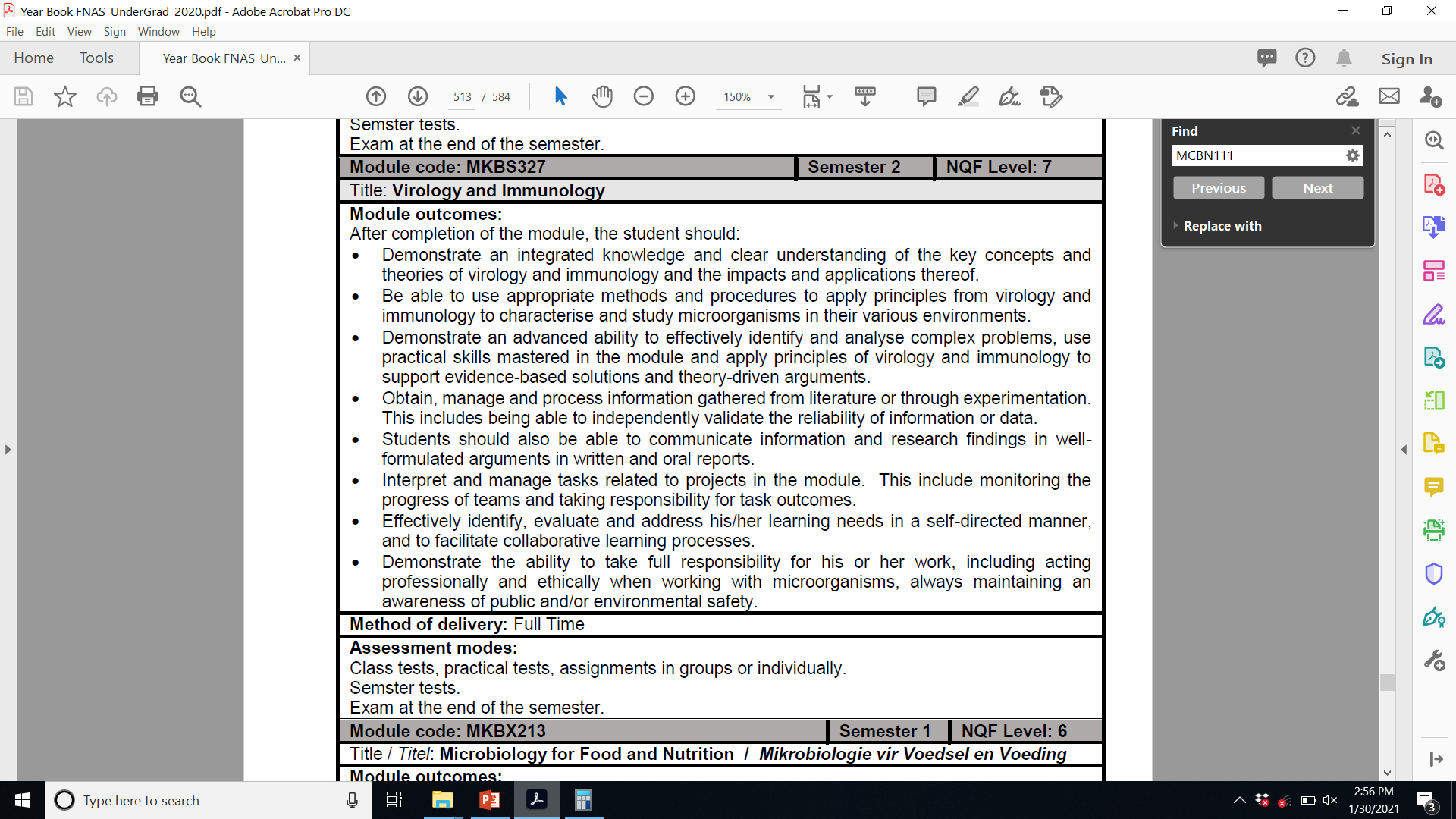 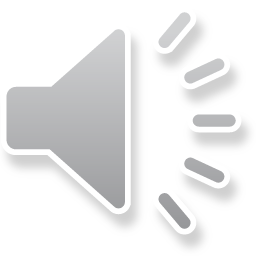 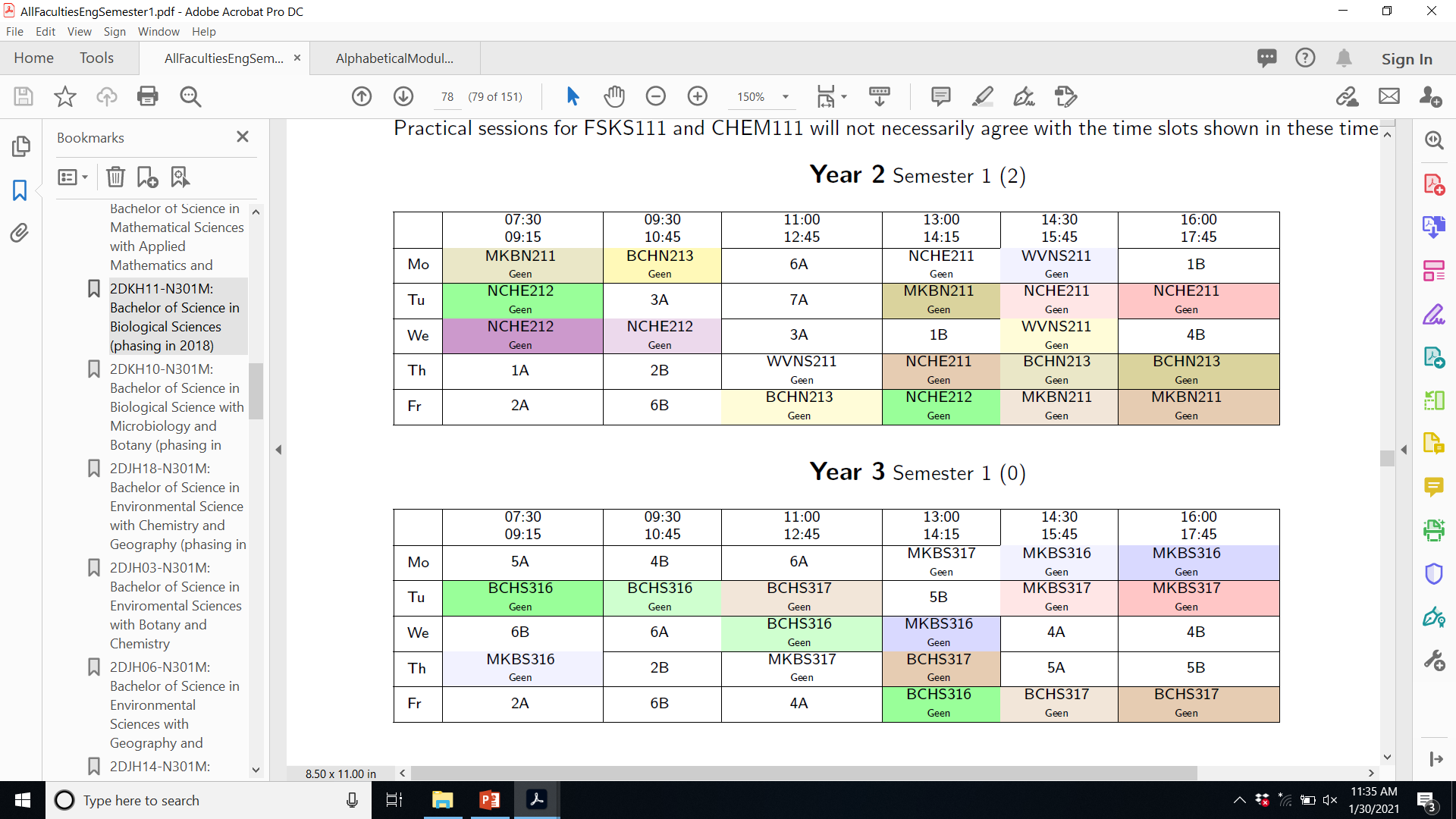 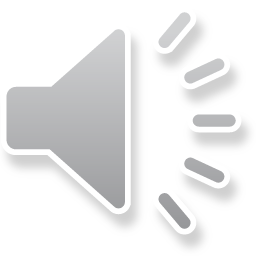 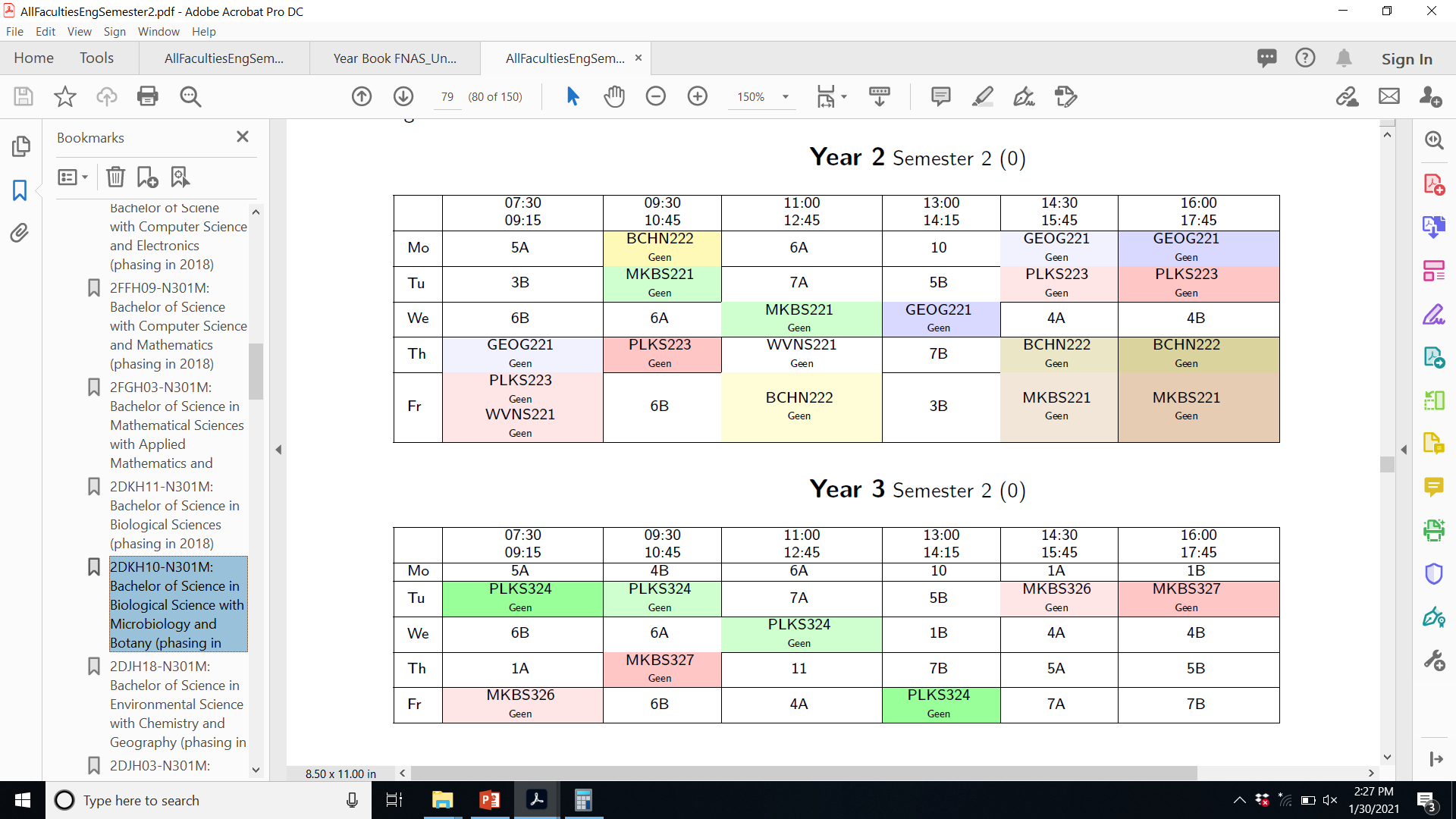 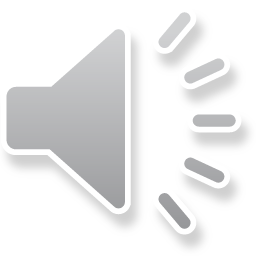 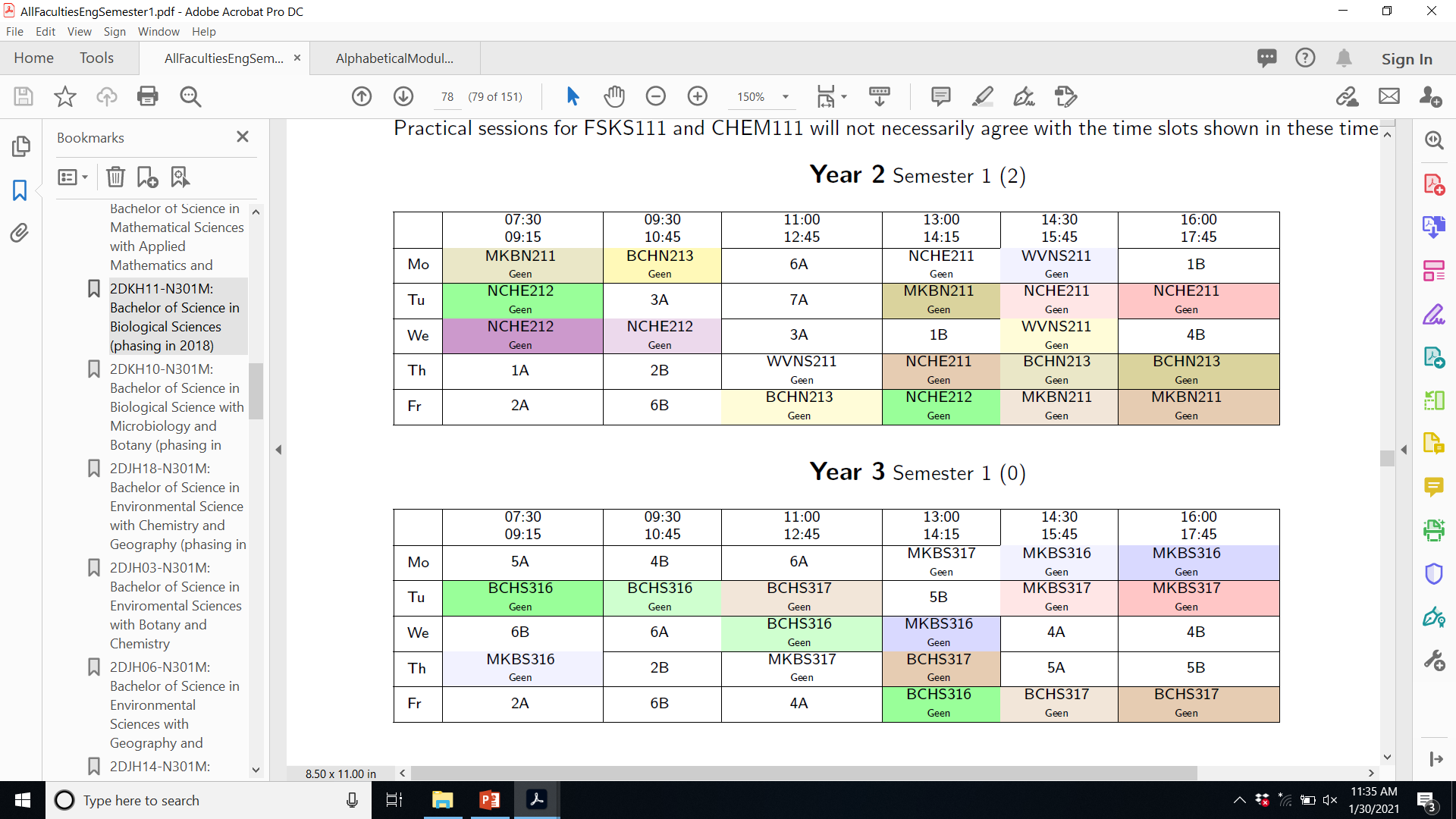 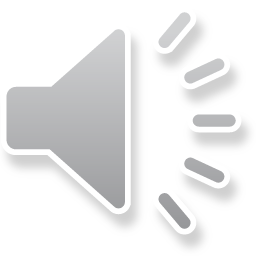 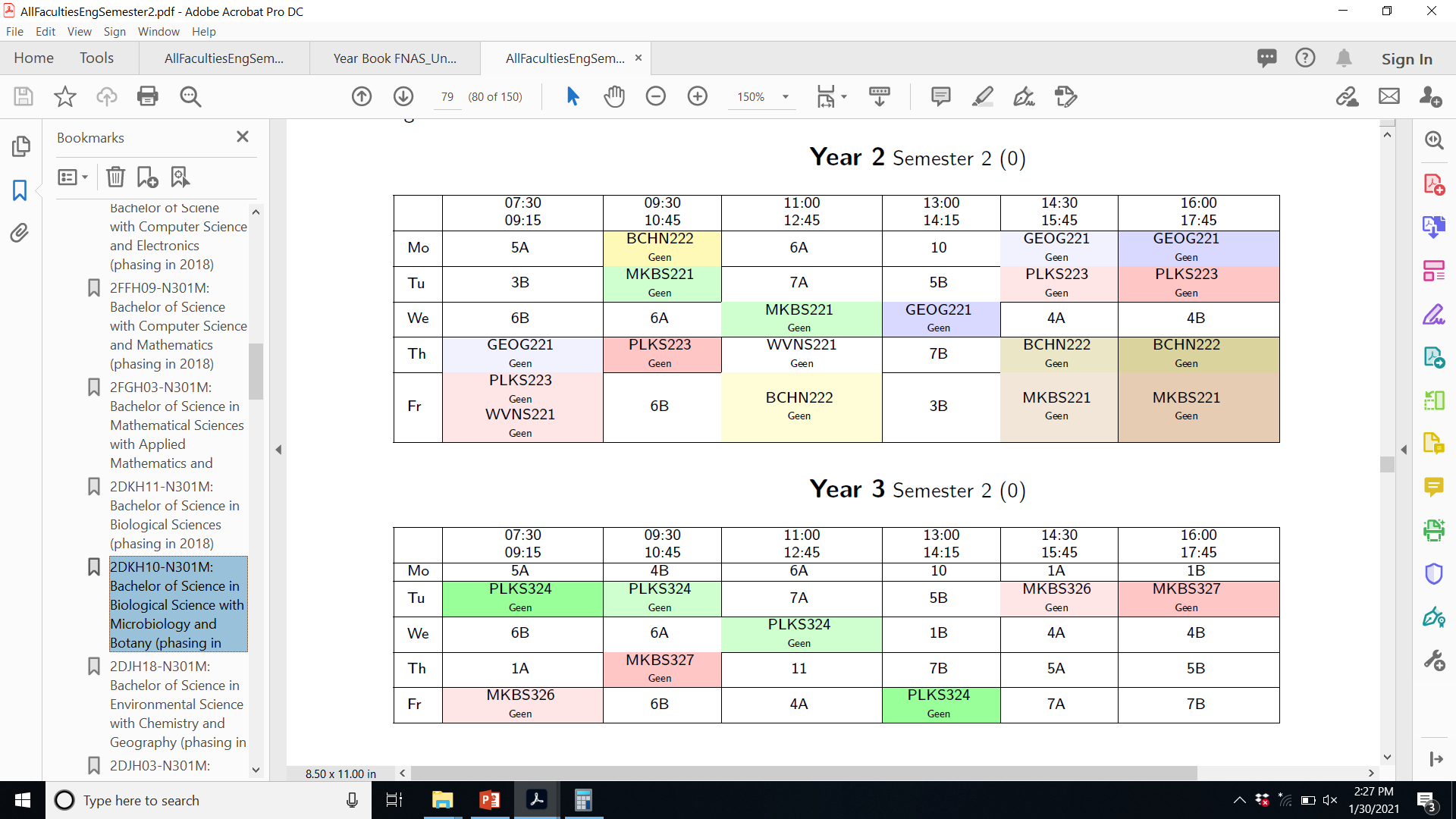 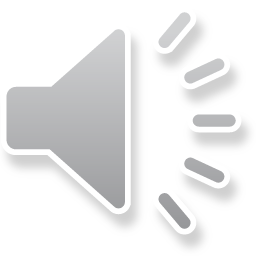 BEST WISHES 
FOR 2021
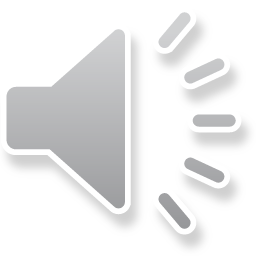